Fig. 4. Northern blot analysis of the flagellasialin mRNA. Total RNA fractions isolated from the testis (lane 1) and ...
Glycobiology, Volume 16, Issue 12, 1 December 2006, Pages 1229–1241, https://doi.org/10.1093/glycob/cwl036
The content of this slide may be subject to copyright: please see the slide notes for details.
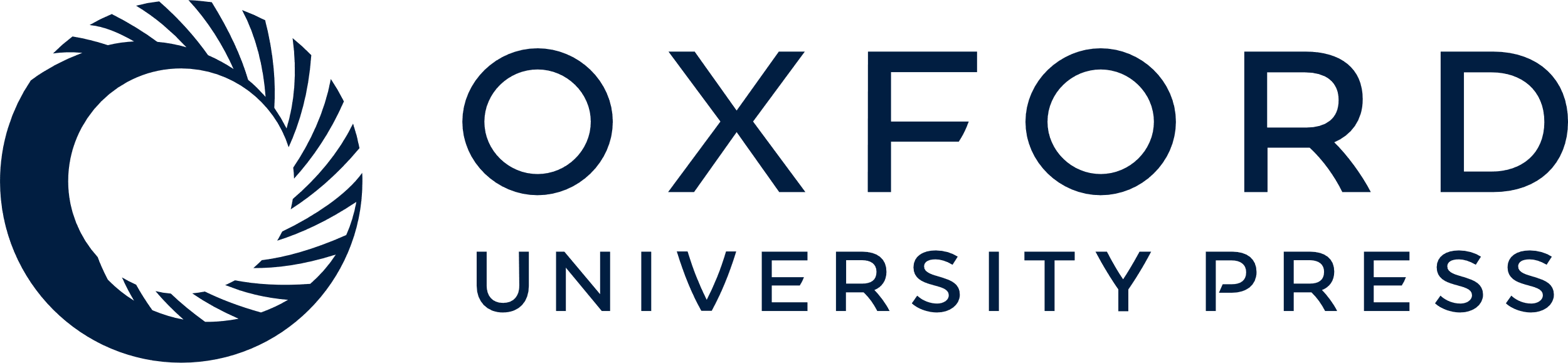 [Speaker Notes: Fig. 4. Northern blot analysis of the flagellasialin mRNA. Total RNA fractions isolated from the testis (lane 1) and ovary (lane 2) of Hemicentrotus pulcherrimus were analyzed by northern blotting using full-length flagellasialin cDNA as a probe (left) or visualized with ethidium bromide (right) to show equal loading. The positions of 18S and 28S rRNA are indicated on the right.


Unless provided in the caption above, the following copyright applies to the content of this slide: © The Author 2006. Published by Oxford University Press. All rights reserved. For permissions, please e-mail: journals.permissions@oxfordjournals.org]